Цар Симеон Велики
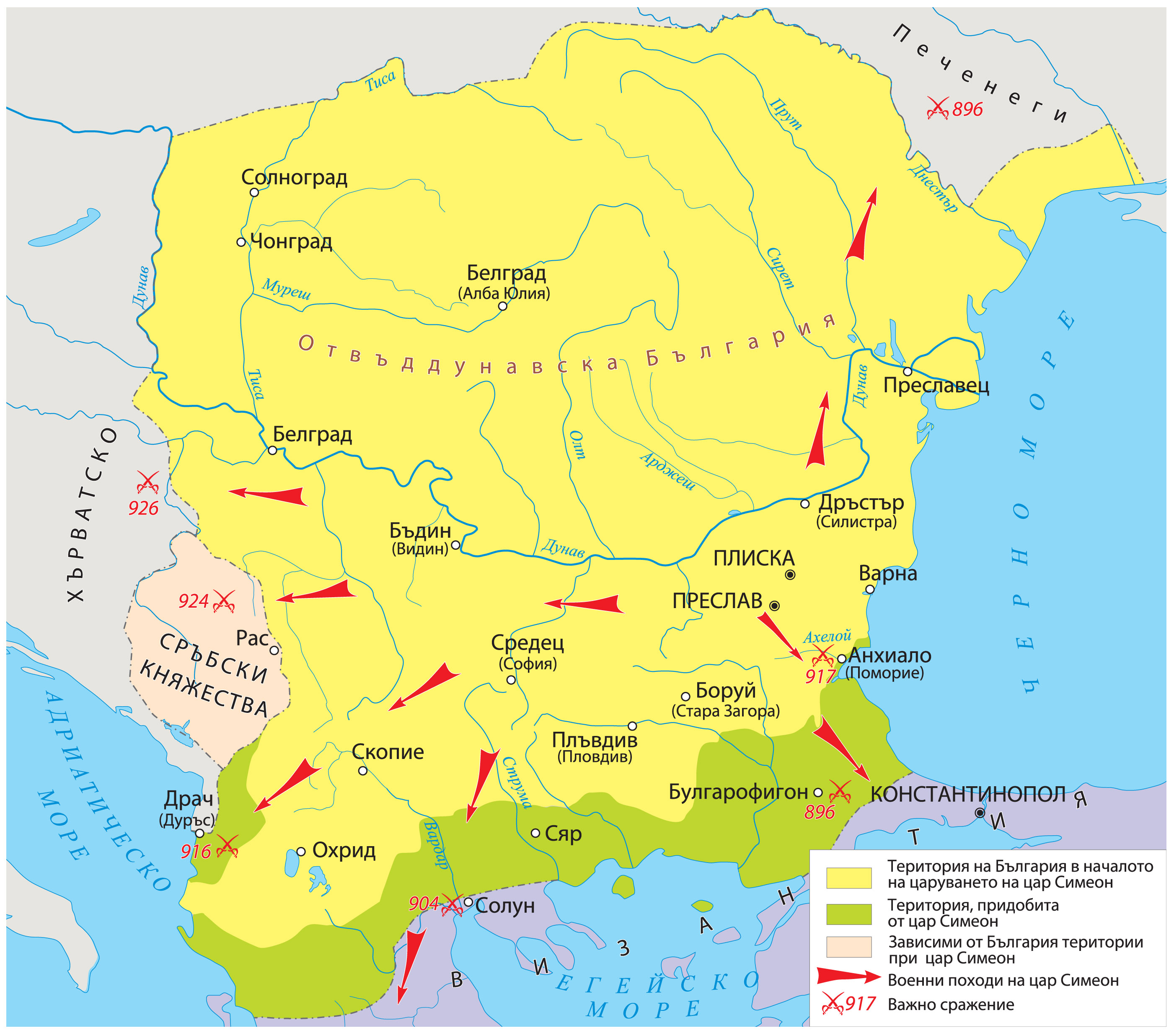 Златен век на България
Държавен възход на България
Наследник на княз Борис на българския престол бил Симеон. 
Той разширил границите на България до три морета.
Победил Византия в битката край р. Ахелой през 917 г.
Преместил столицата в Преслав.
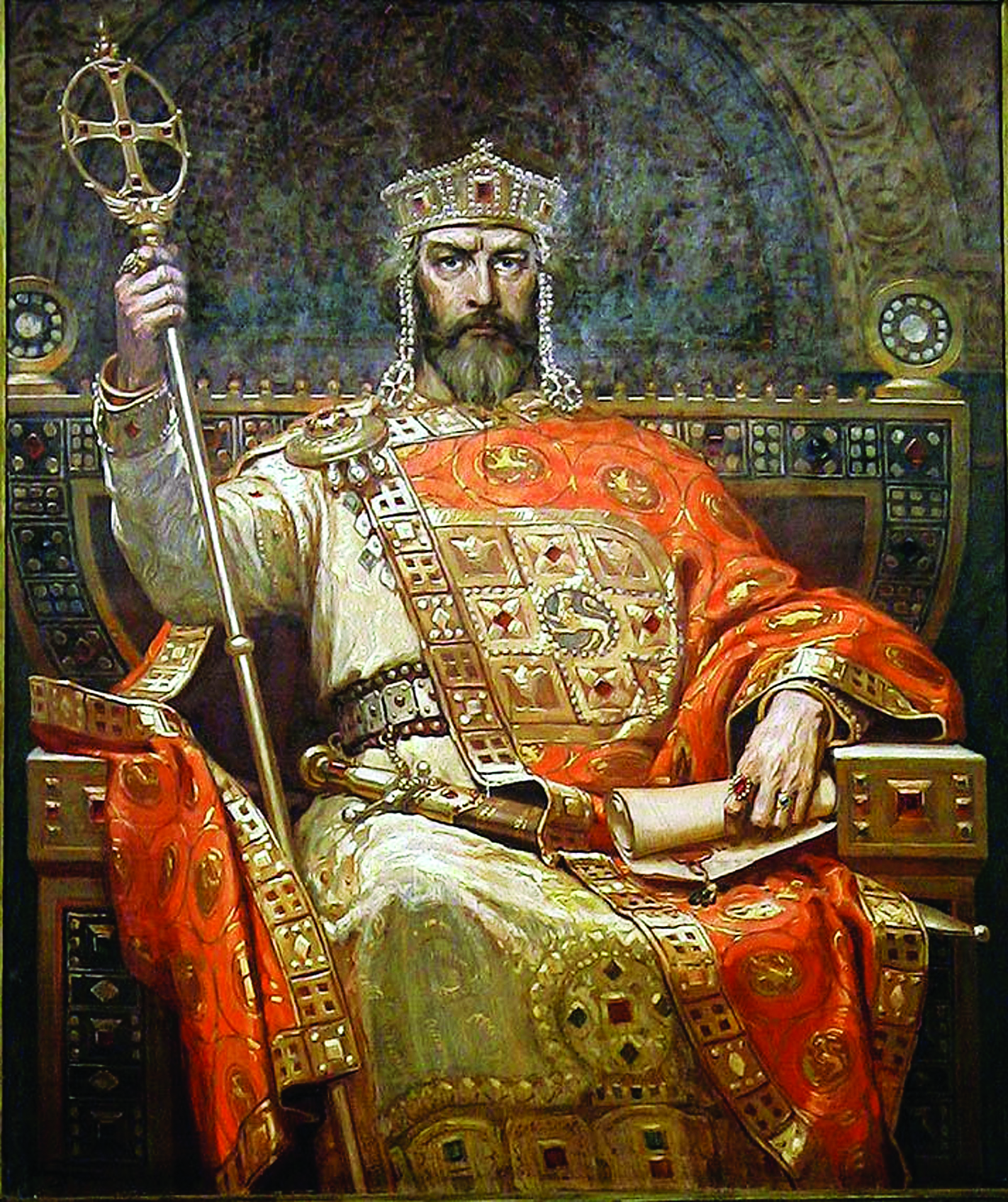 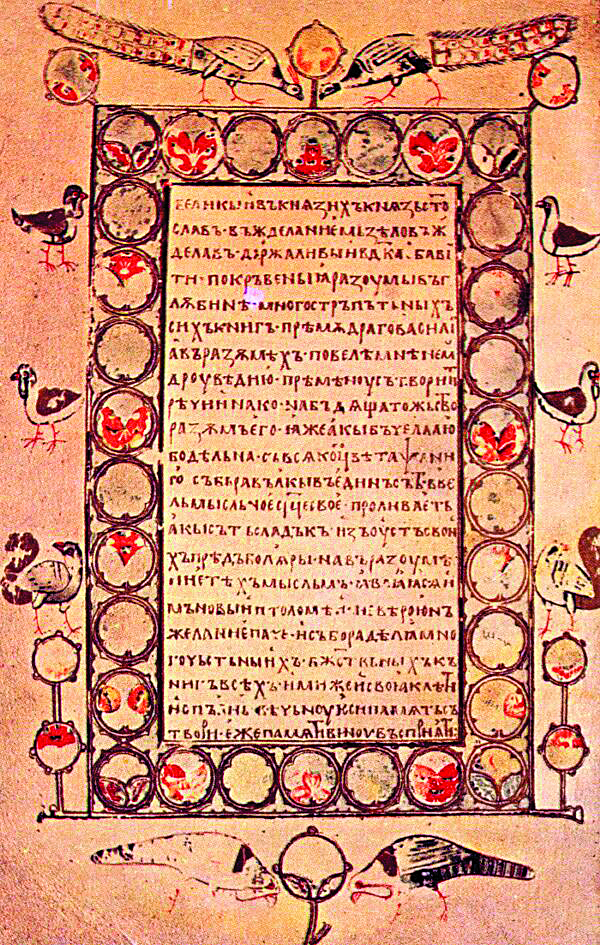 Цар Симеон Велики, худ. Димитър Гюдженов
Из Симеоновия сборник
“Златен век” на българската култура
Българският език станал официален за държавата. 
Създали се книжовни школи в Преслав и Охрид.
Книжовниците превели чужди книги и създали собствени творби.
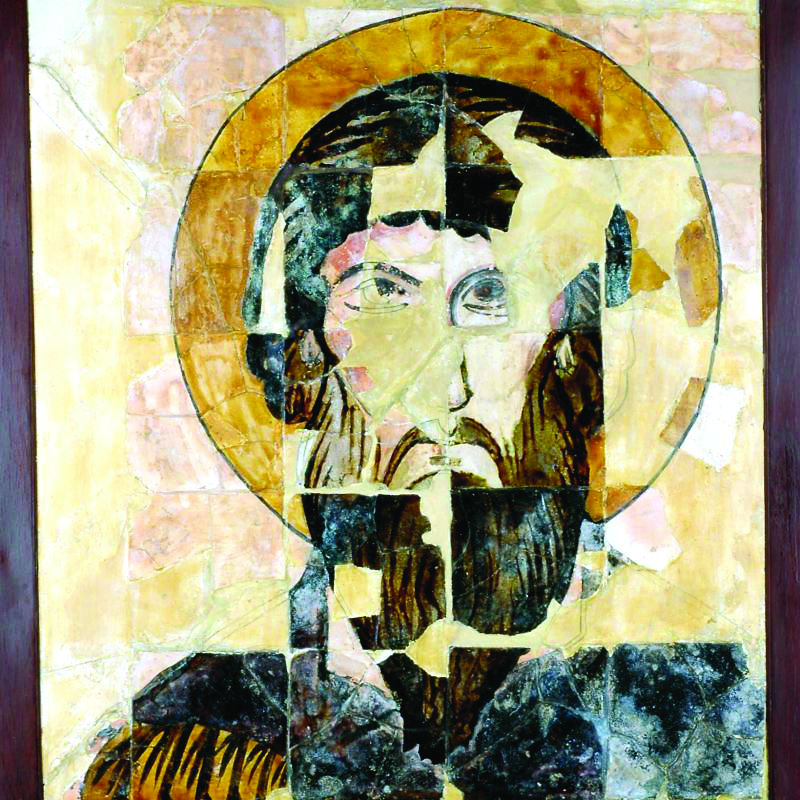 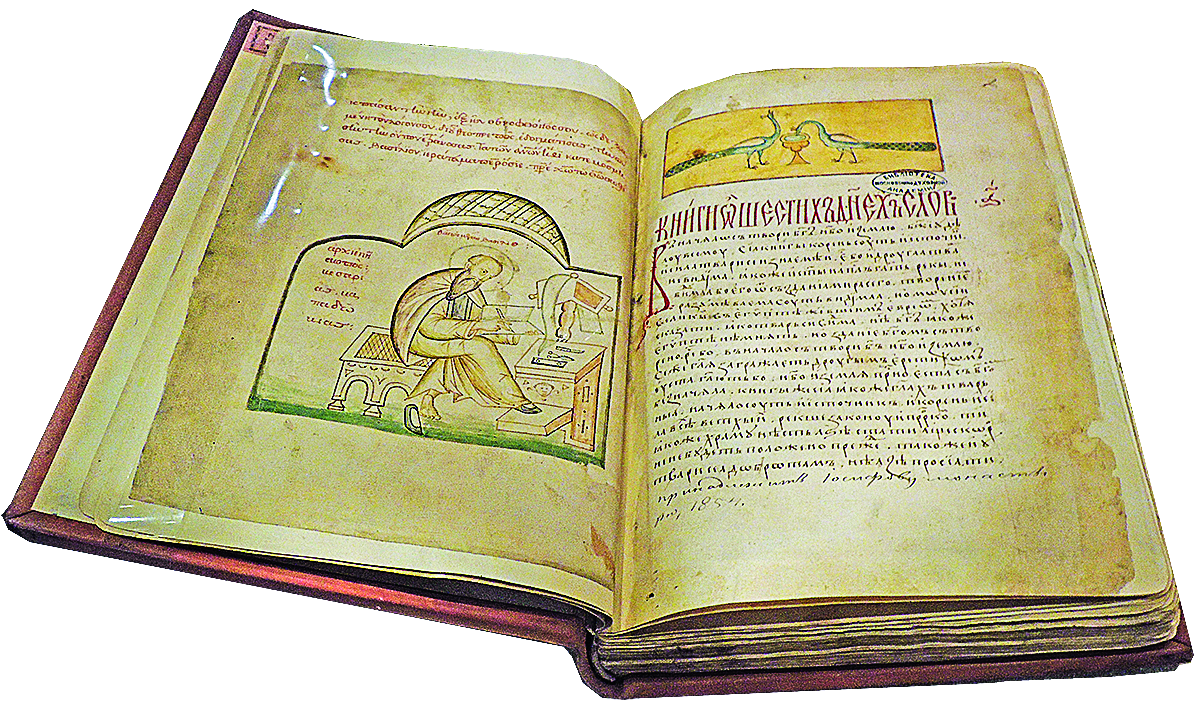 Св. Теодор Стратилат,
керамика от Преслав
“Шестоднев”, Йоан Екзарх
Преслав
Преслав бил ограден от крепостни стени, високи 10метра. 
Били построени царски дворец и църкви с богата украса.
Най-красива била Кръглата (Златната) църква.
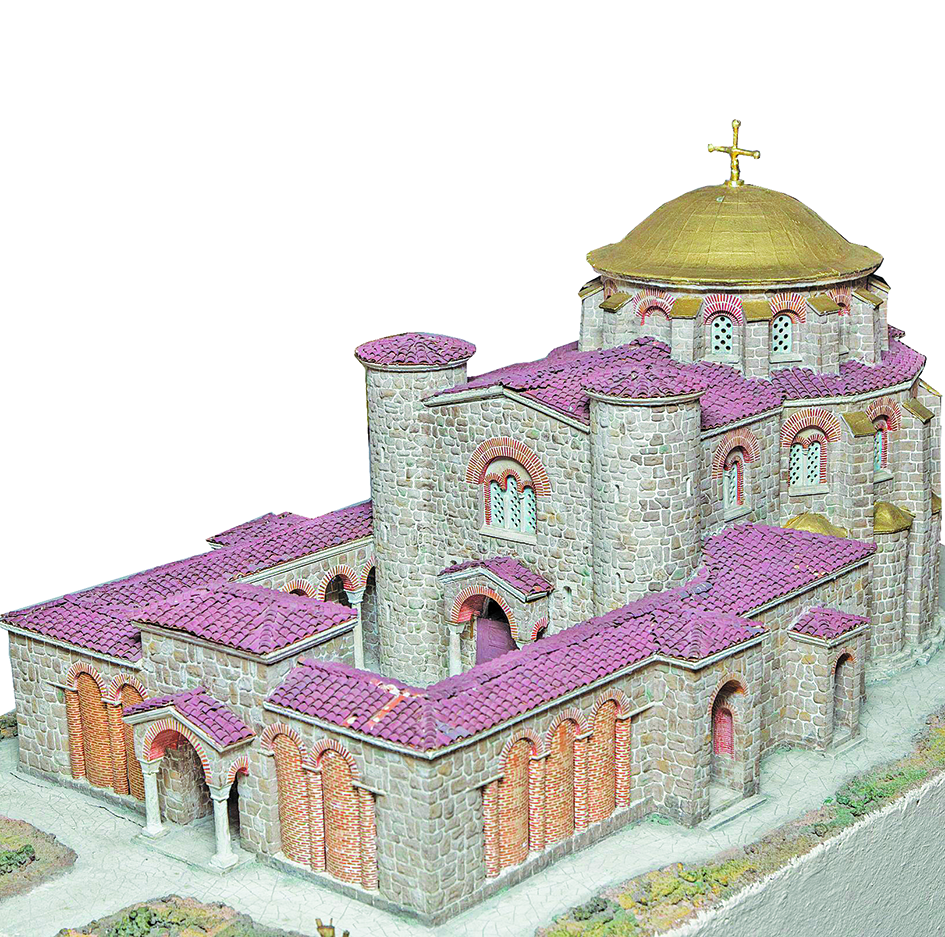 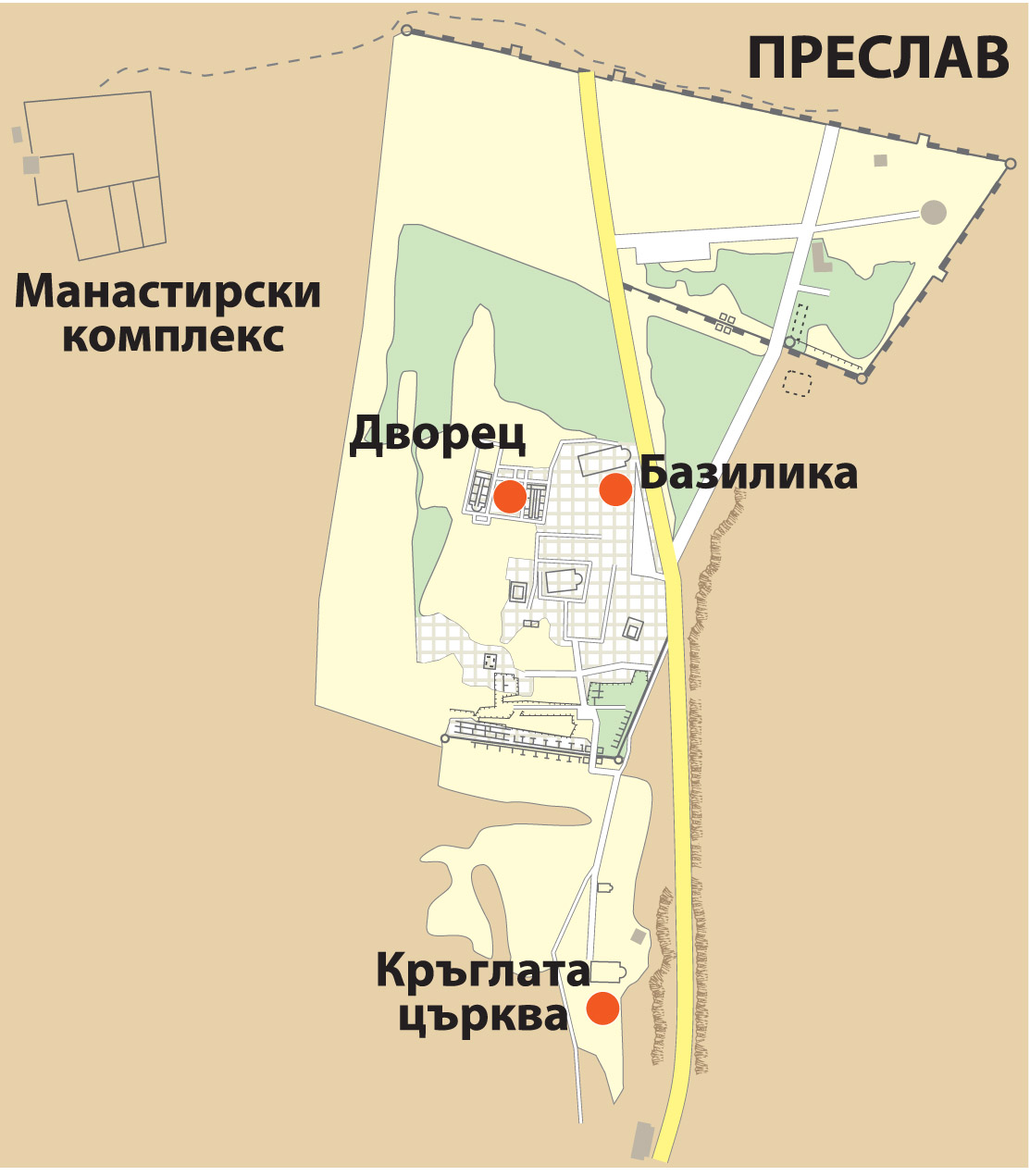 Макет на Златната църква, Преслав